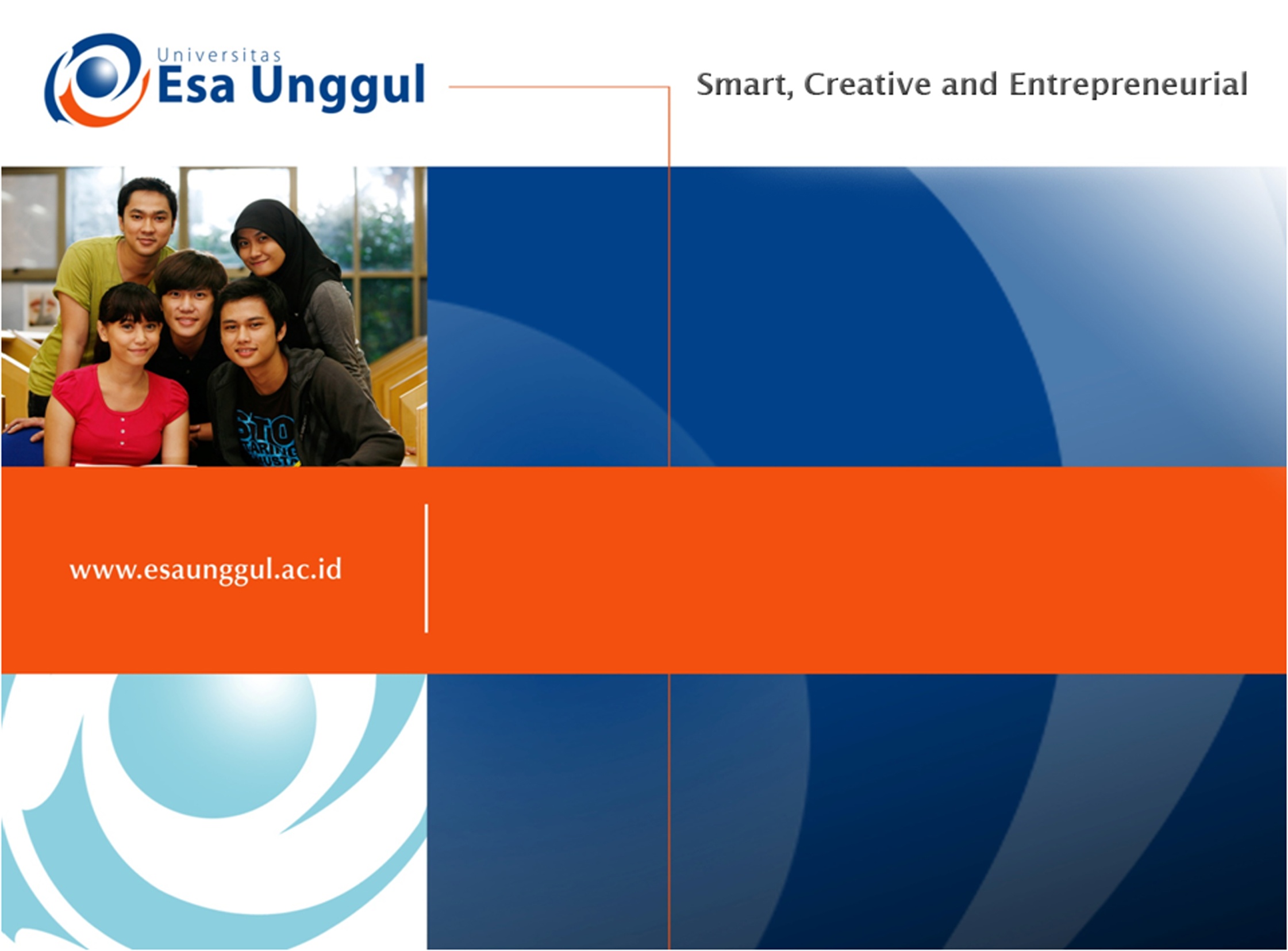 TULIS POKOK BAHASAN
PERTEMUAN 5
Alberth Supriyanto Manurung
PGSD FKIP
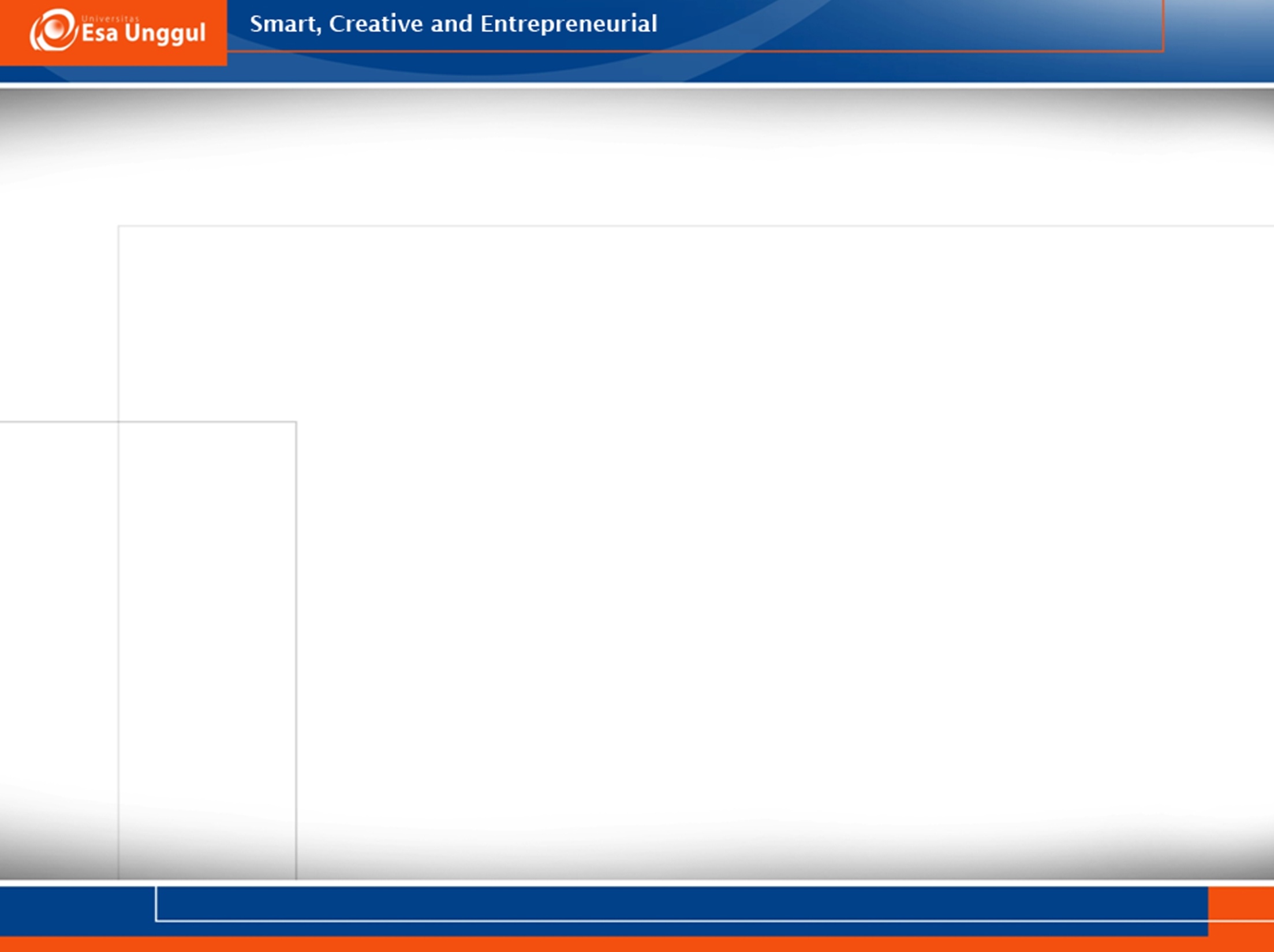 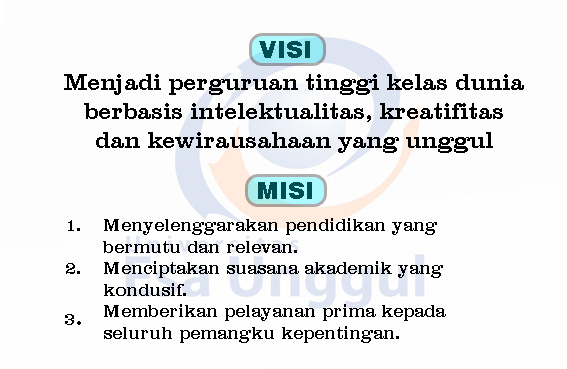 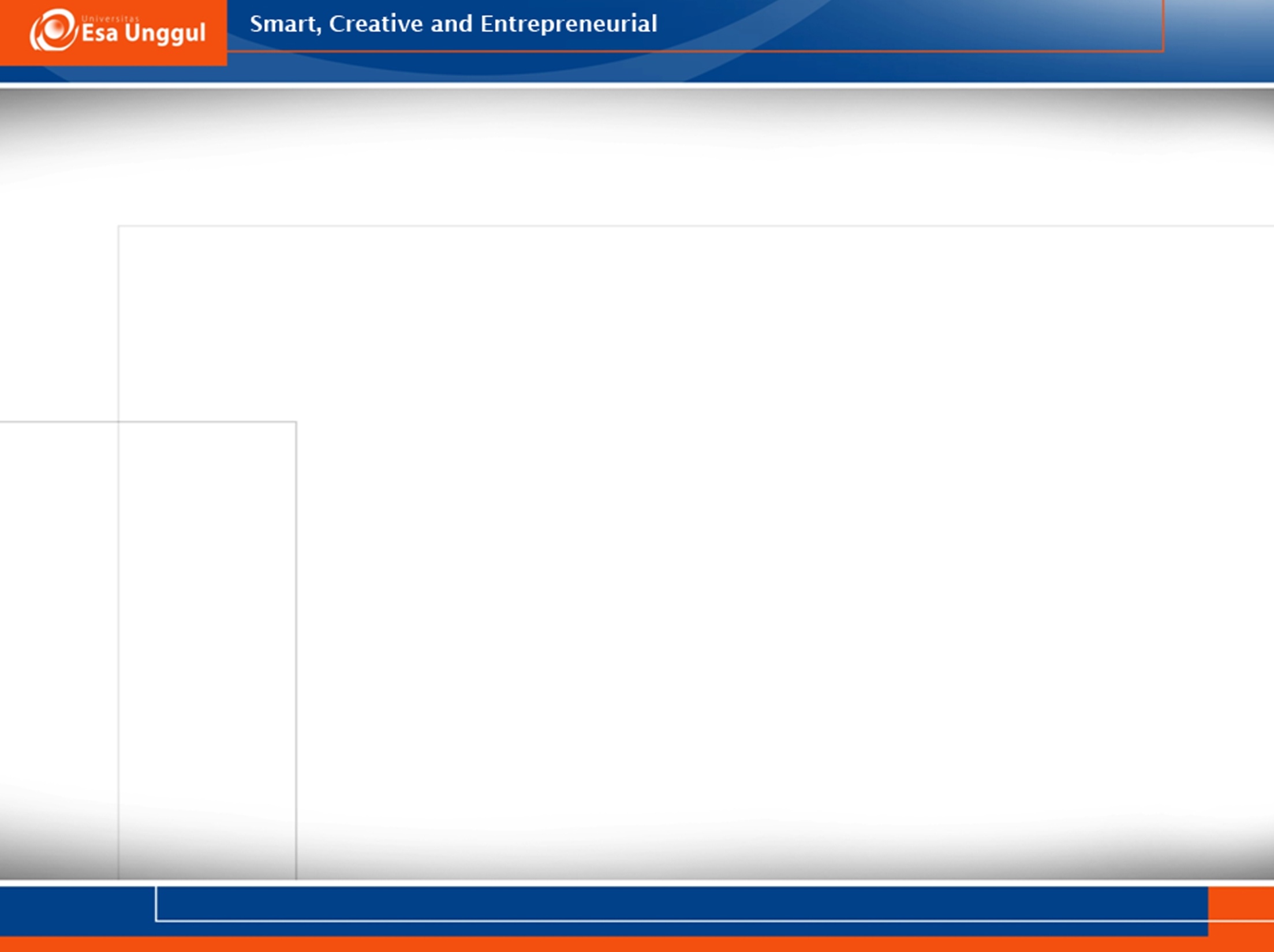 PERTEMUAN 5
Membilang dan Nilai Tempat pada Pelajaran Matematika
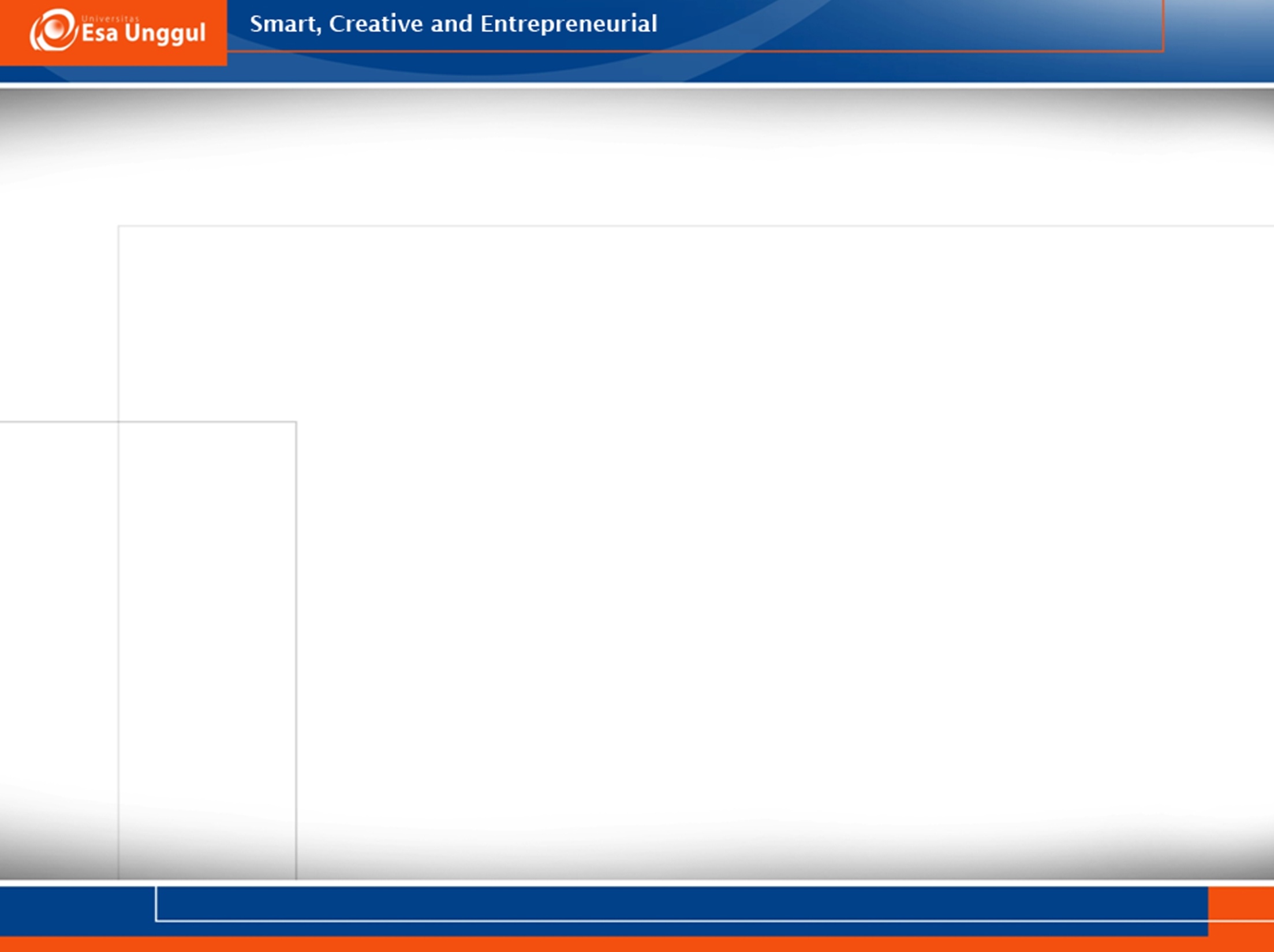 KEMAMPUAN AKHIR YANG DIHARAPKAN
Mahasiswa mampu mendefinisikan membilang dan menentukan nilai tempat
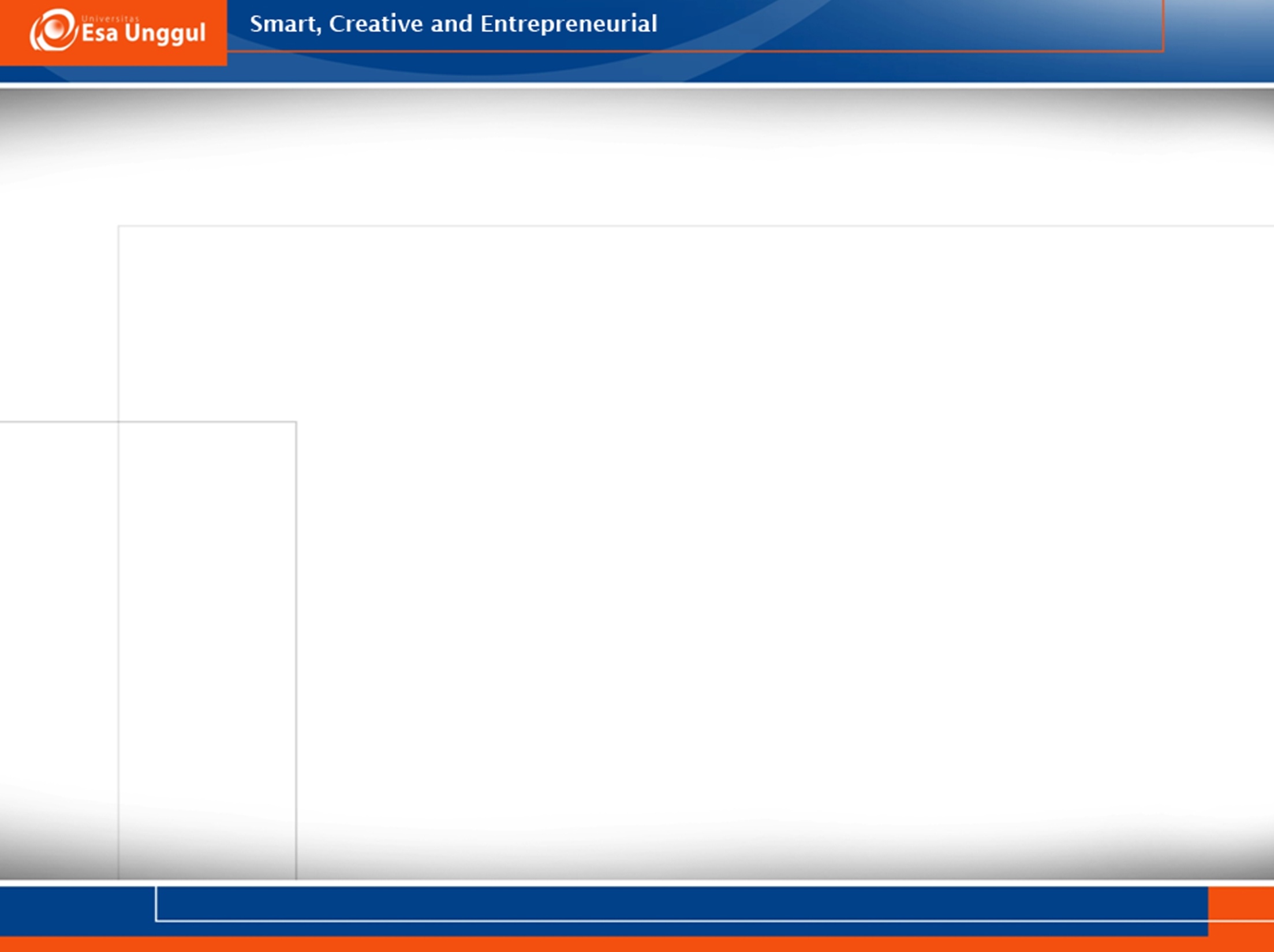 MEMBILANG
	Konsep tentang membilang dan ide membilang telah berkembang sejak zaman prasejarah yaitu kurang lebih 15.000 tahun.
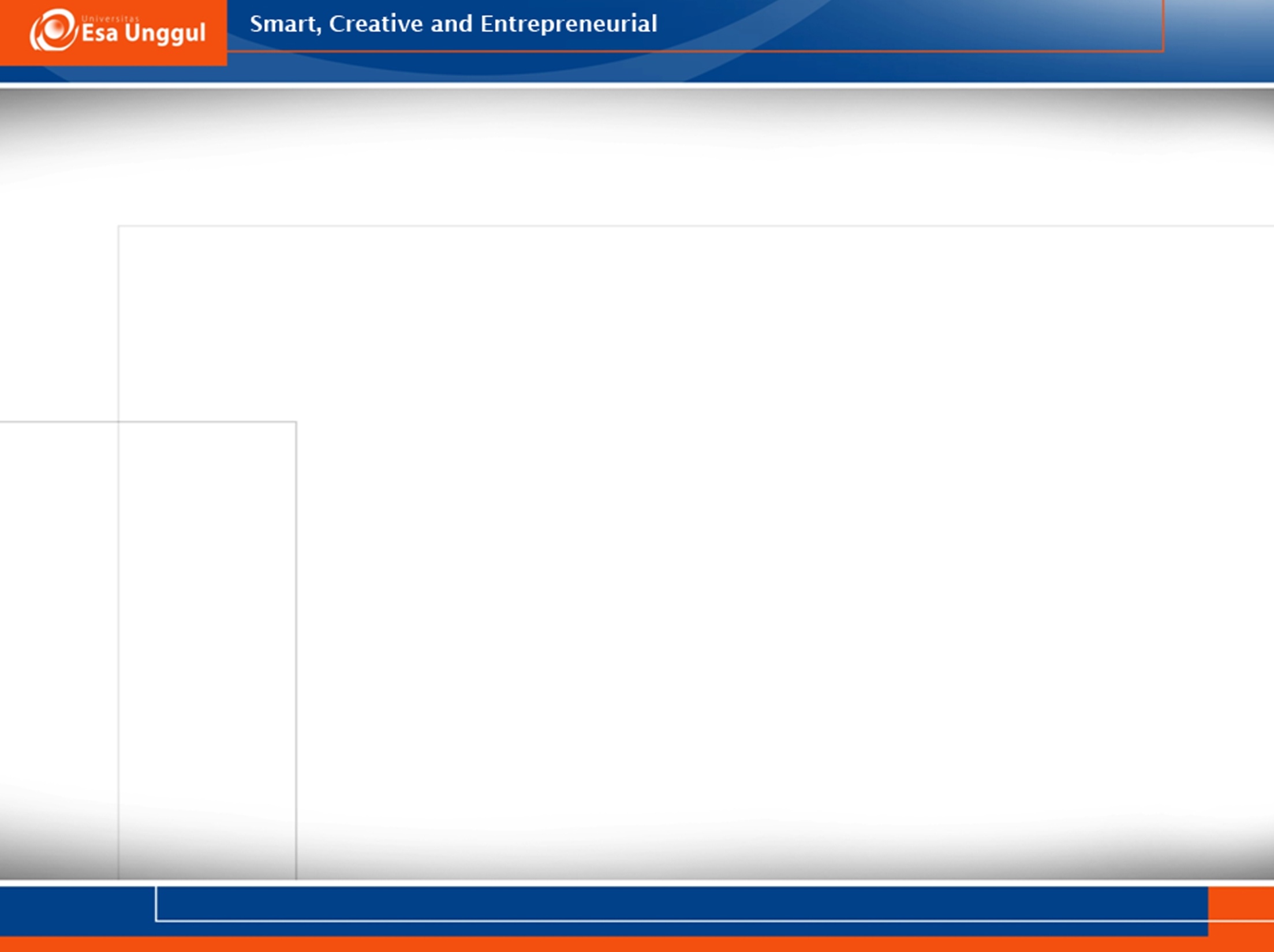 pada zaman itu manusia sudah mempelajari pertanian, mengembangkan kalender, membuat system pengukuran, menemukan dan menggunakan roda, membuat gerobak, membuat perahu dan menemukan system numerasi.
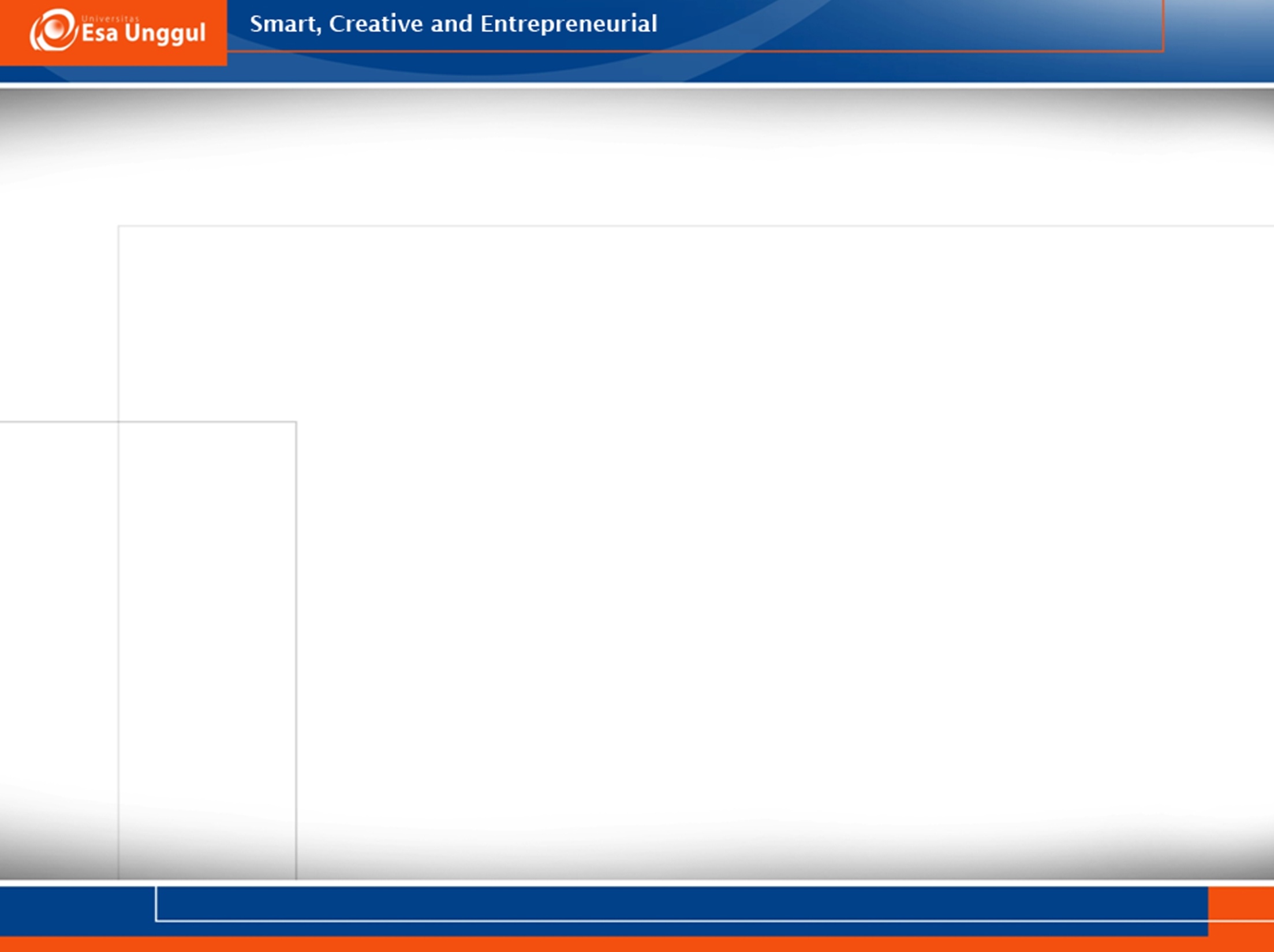 NILAI TEMPAT SUATU BILANGAN
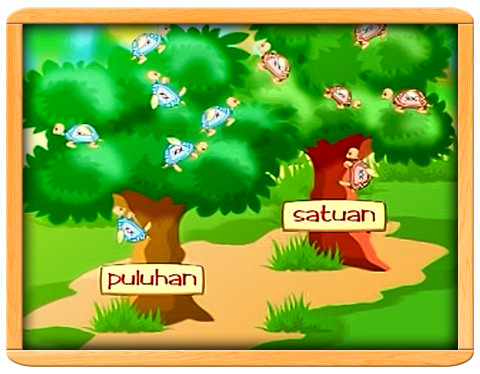 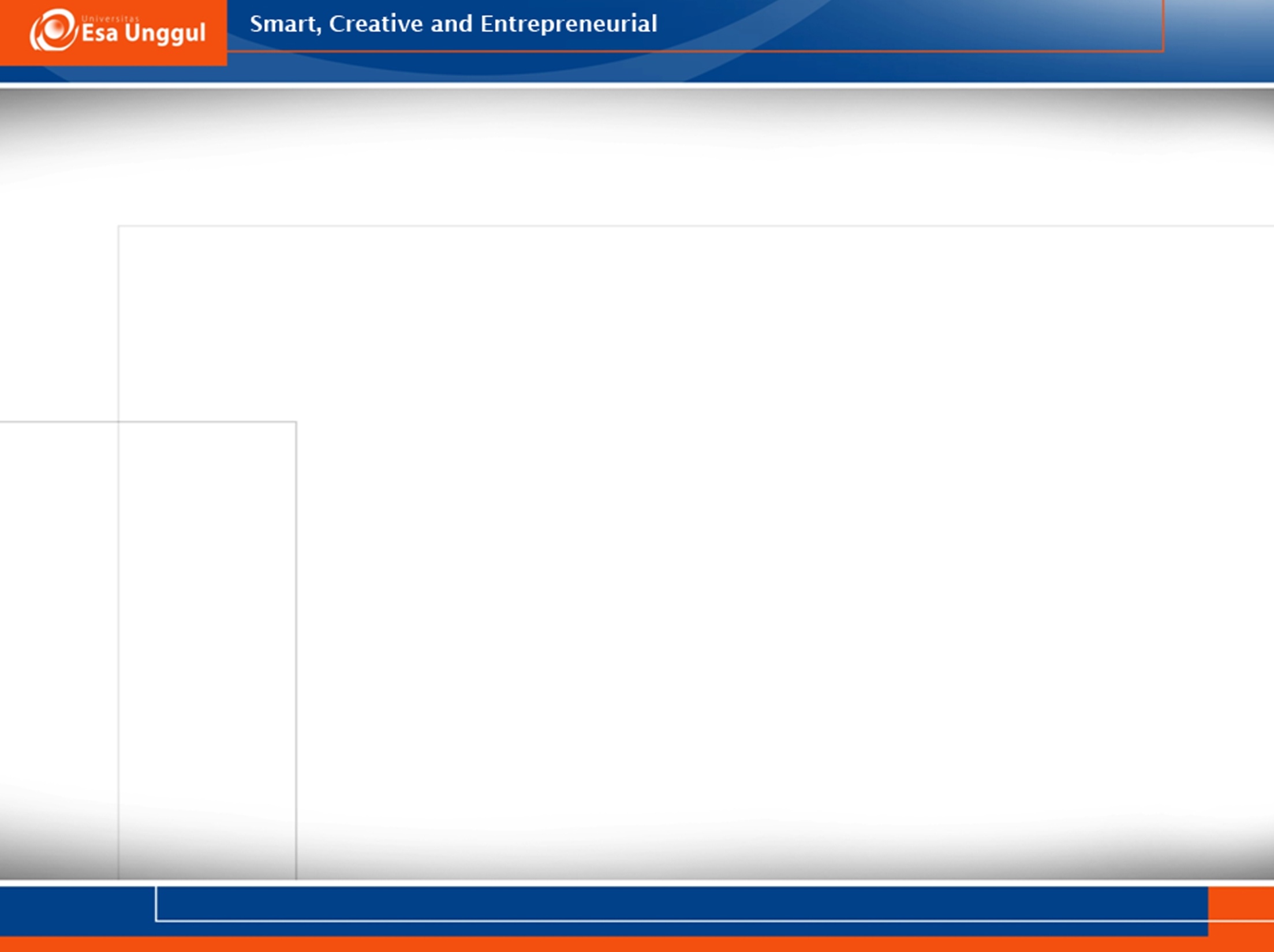 Nilai Tempat adalah
Nilai suatu angka dalam suatu bilangan tertentu 
	Nilai tempat suatu angka mempunyai berbagai tingkat bergantung dari letak bilangan tersebut.
	Tingkatan tempat tersebut adalah satuan, puluhan, ribuan dan seterusnya
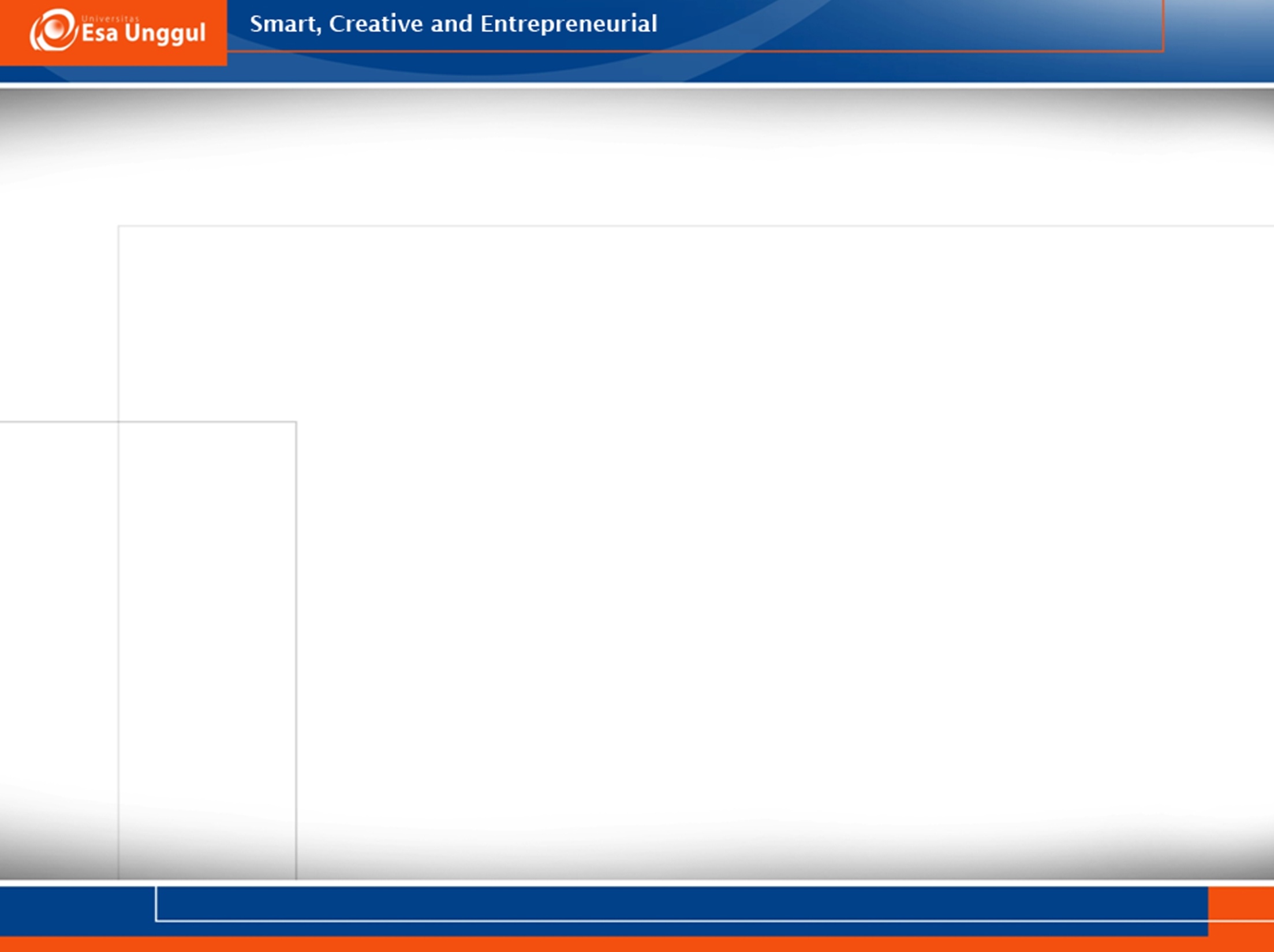 Ribuan biasanya terdapat 4 angka
Contoh : 1000

Ratusan biasanya terdapat 3 angka
Contoh : 200

Puluhan biasanya terdapat 2 angka
Contoh : 10

Satuan biasanya letaknya di belakang dan memiliki 1 angka
Contoh : 1
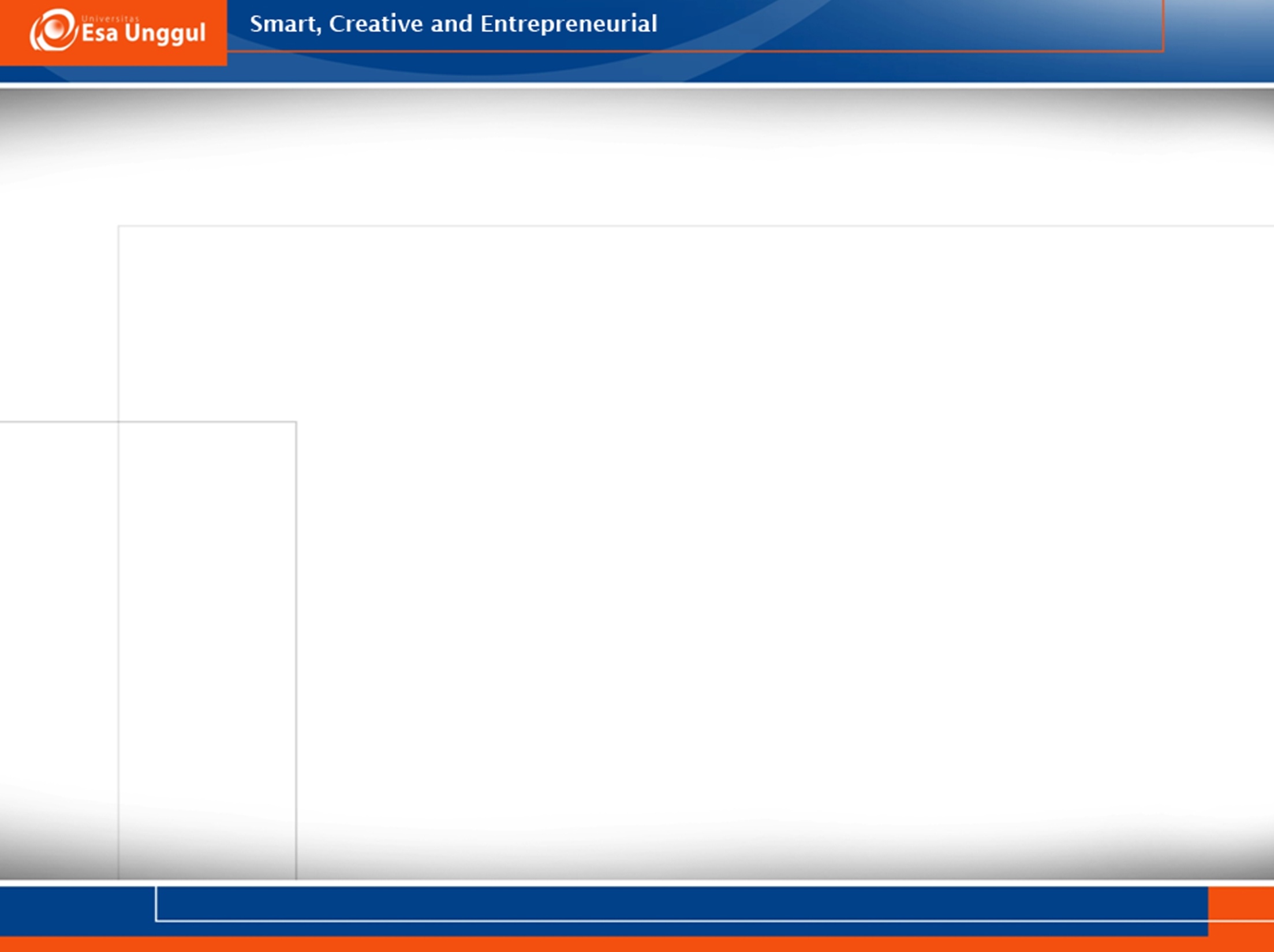 Coba Perhatikan pohon ini :
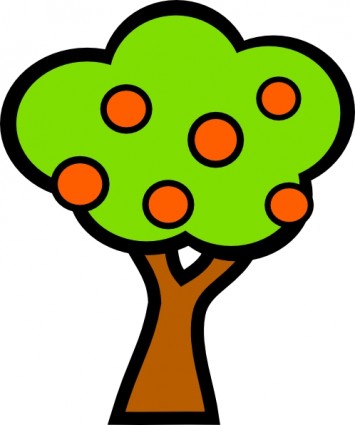 45
29
1125
4
78
123
Di dalam buah terdapat Angka satuan, puluhan, ratusan dan ribuan
Kita petik buah yang terdapat angka dan disebutkan nilai tempat bilangannya
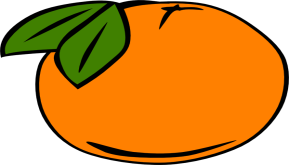 123
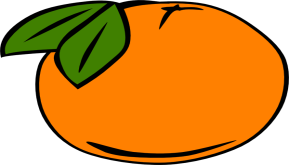 4
Satuan
satuan
puluhan
Ratusan
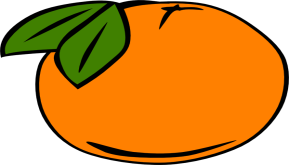 29
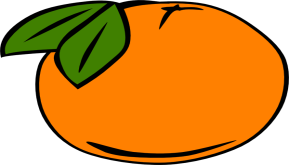 1125
Satuan
Satuan
Puluhan
Puluhan
Ratusan
Ribuan
Contoh Dalam Bentuk penjumlahan
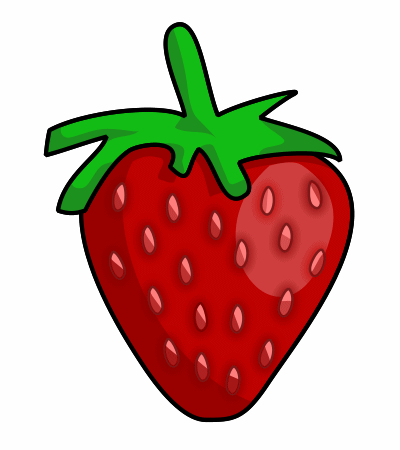 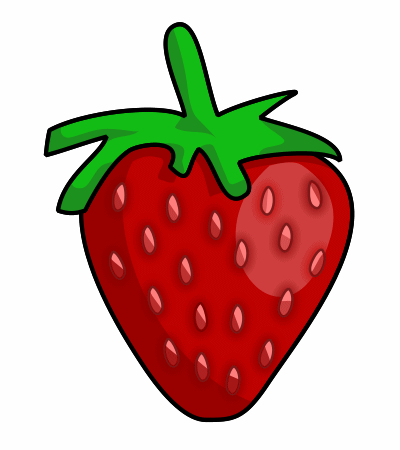 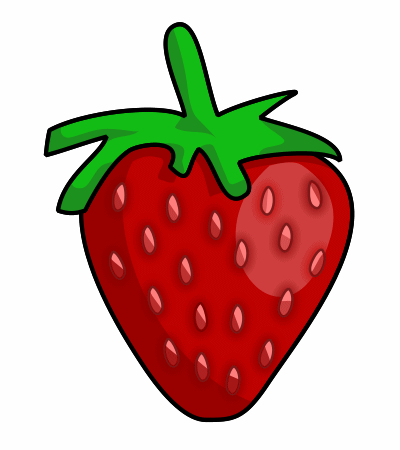 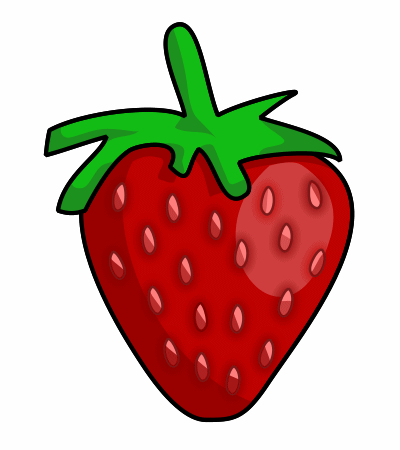 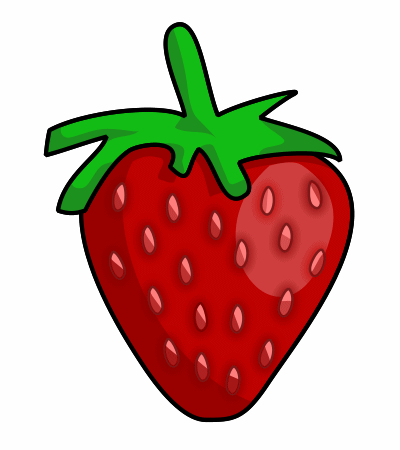 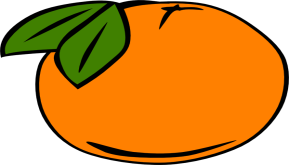 +
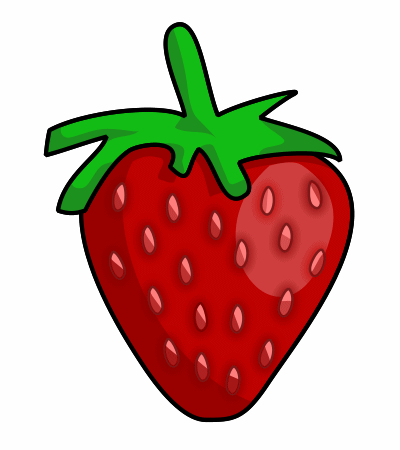 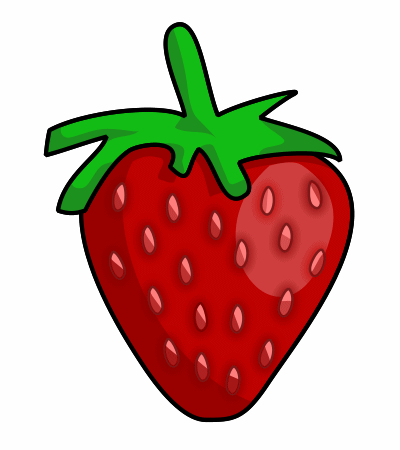 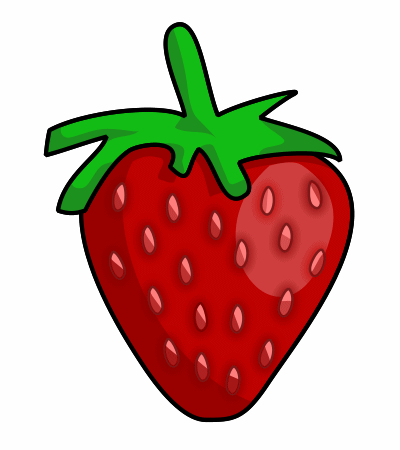 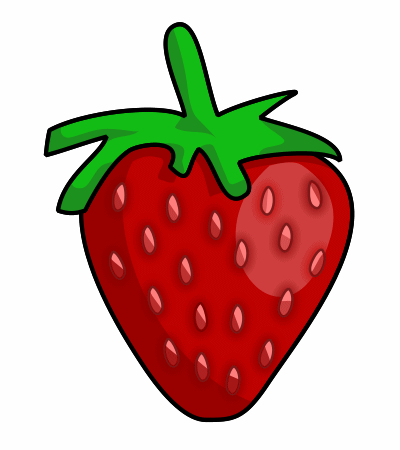 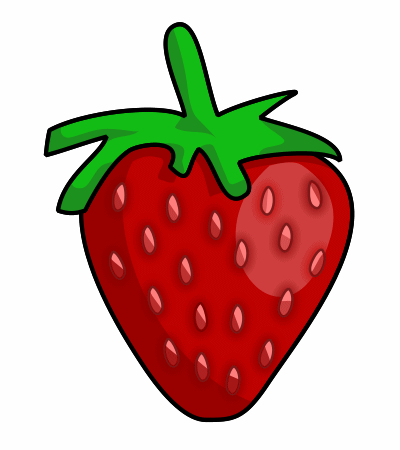 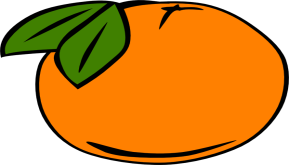 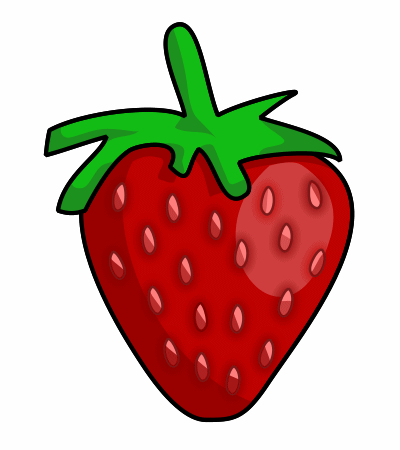 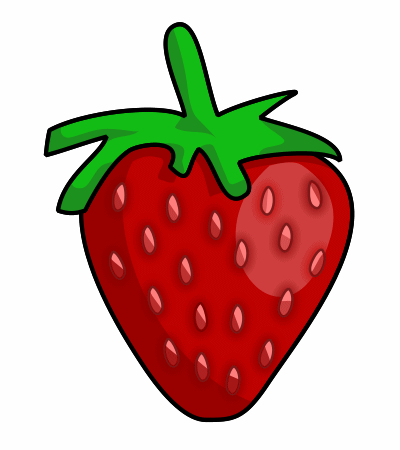 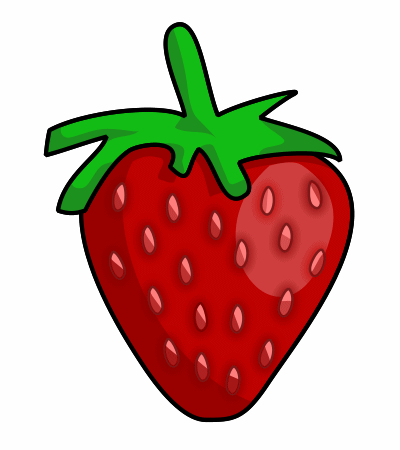 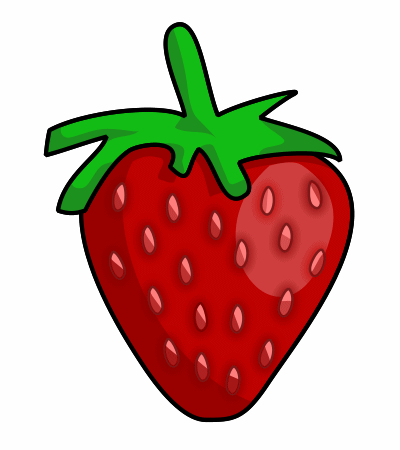 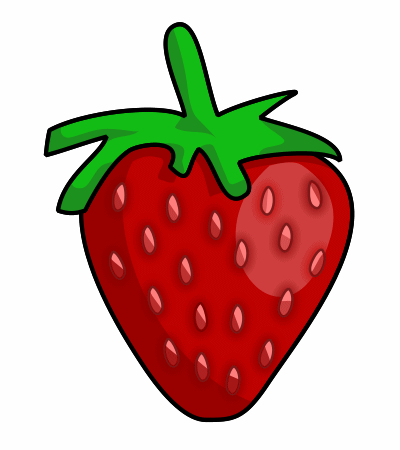 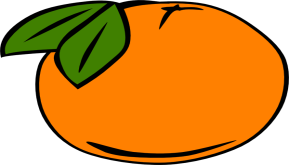 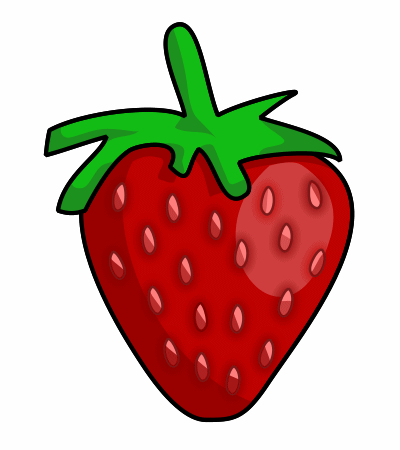 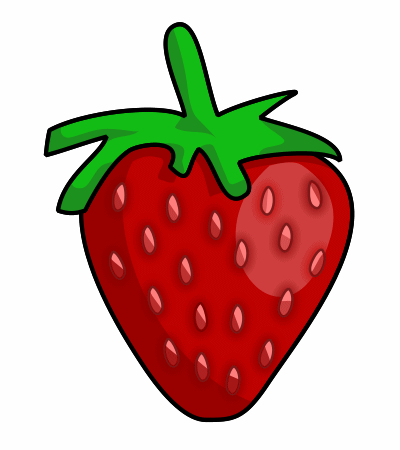 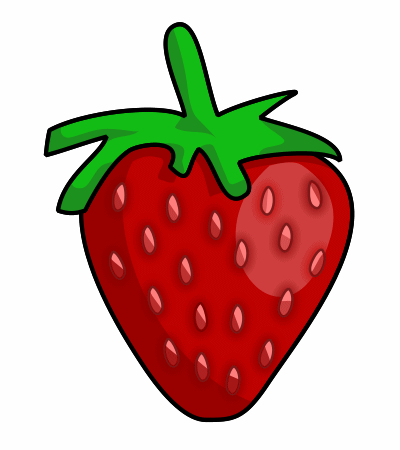 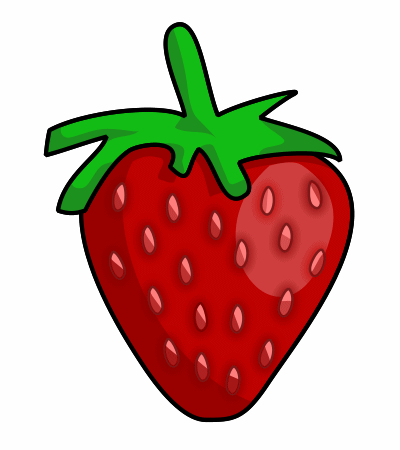 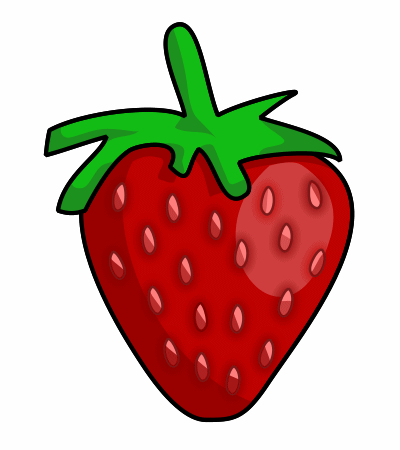 =  23
Satuan
Puluhan
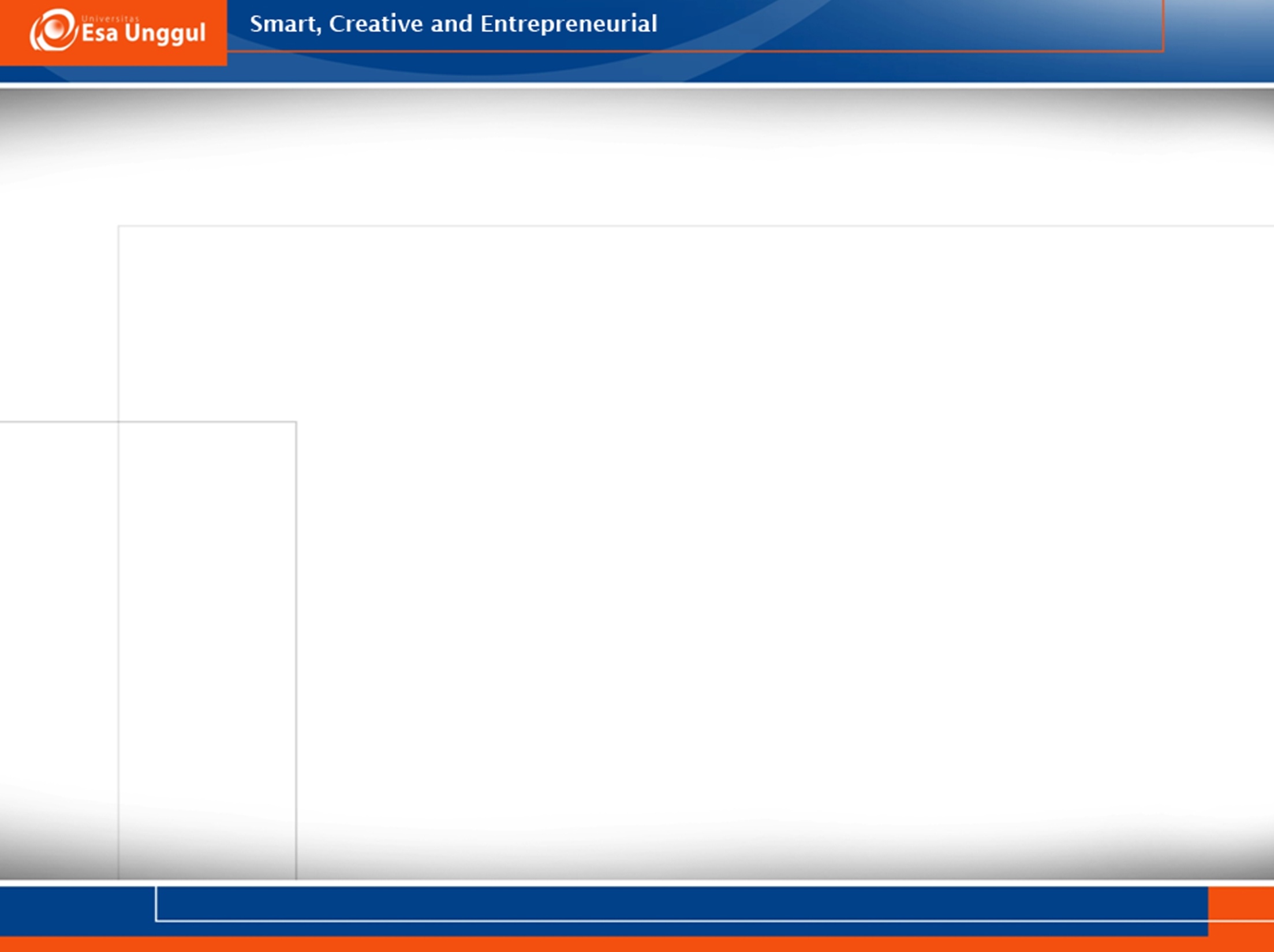 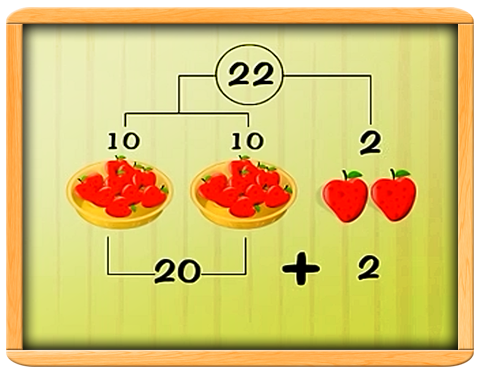 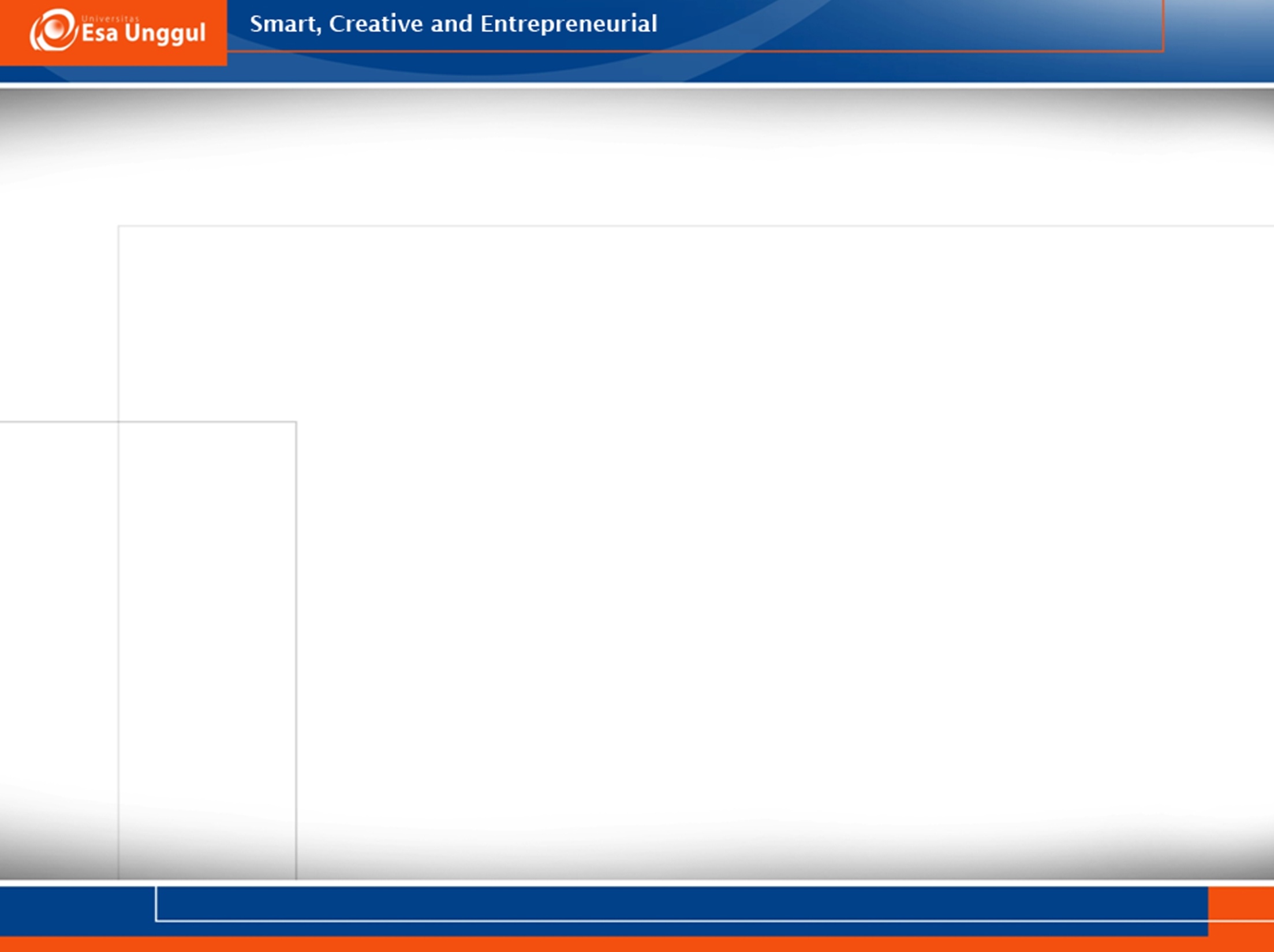 sistem Regrouping
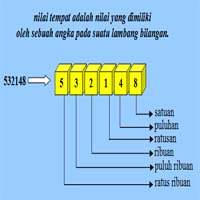 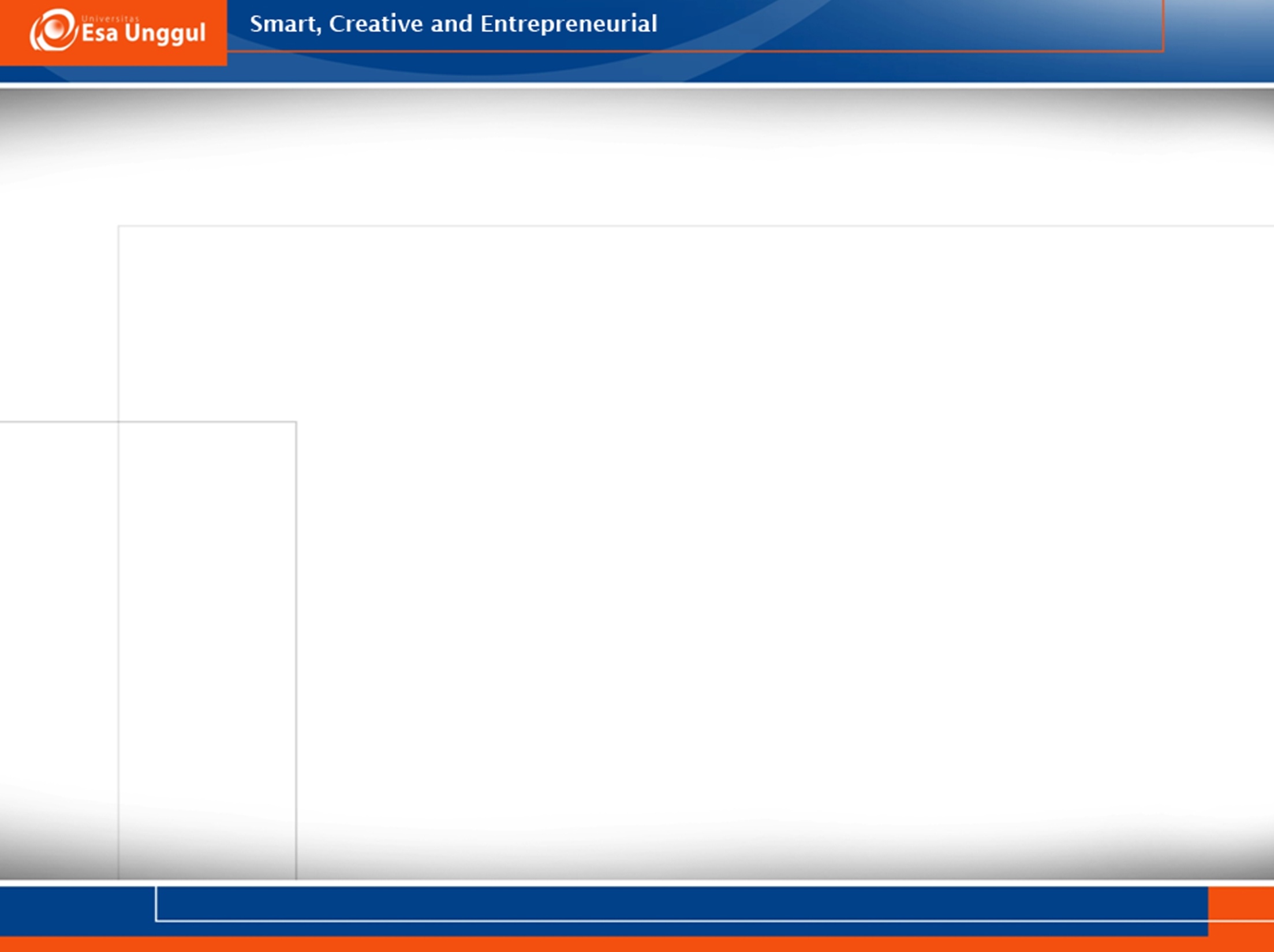 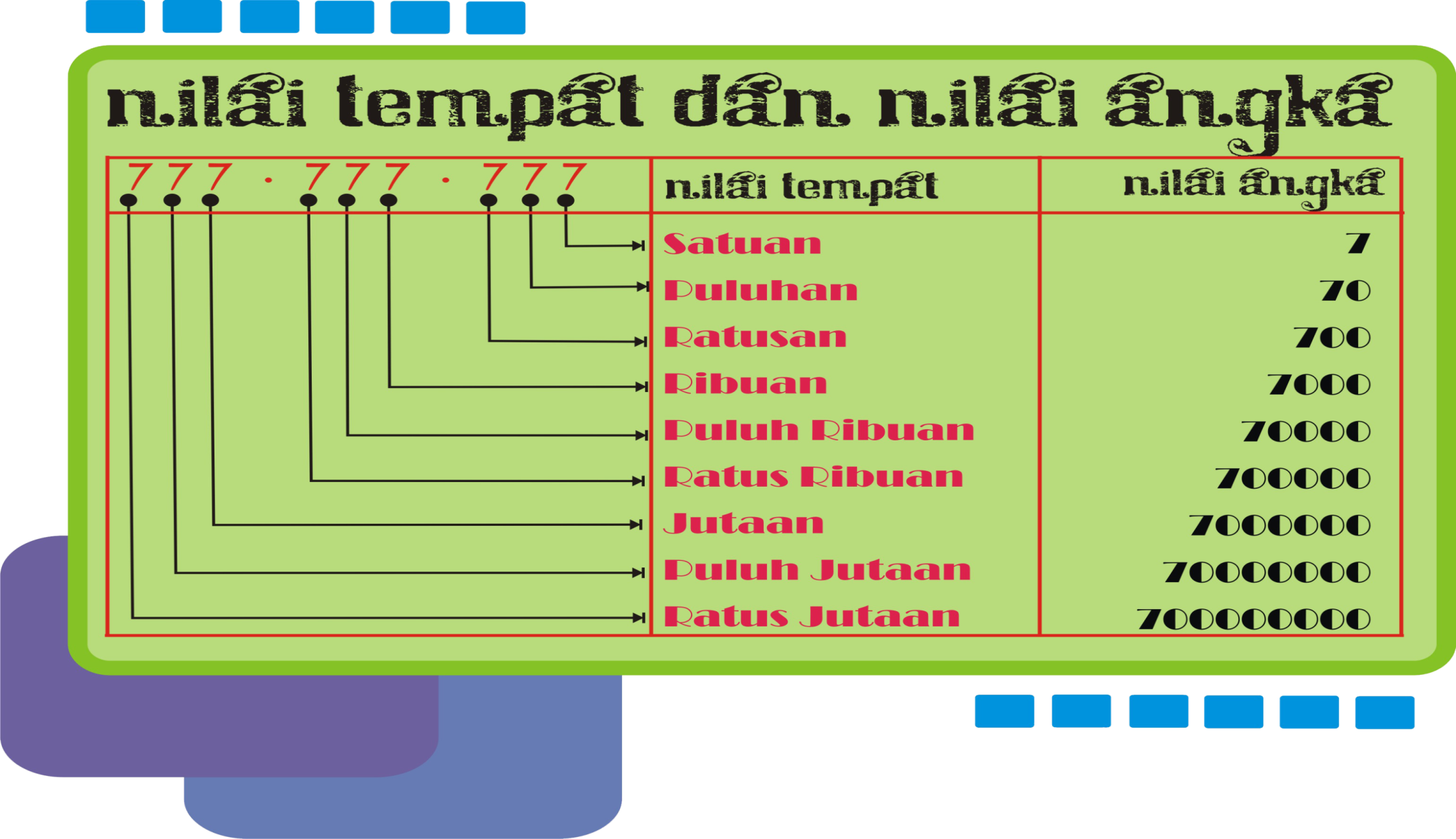 contoh
124.653
Satuan
Puluhan
Ratusan
Ribuan
Puluh Ribuan
Ratus Ribuan
Dalam Bentuk  Warna
=  Satuan
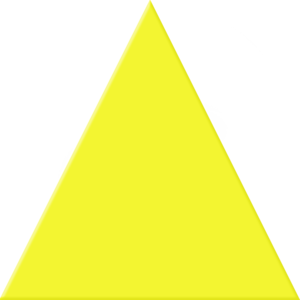 = Puluhan
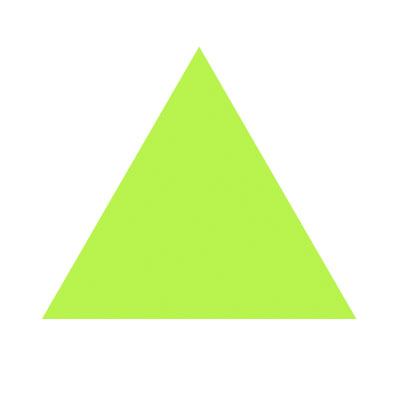 = Ratusan
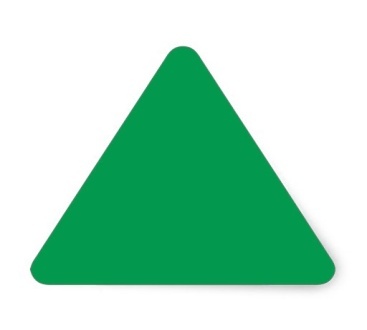 = Ribuan
Contoh :
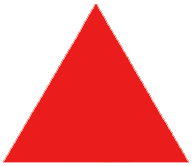 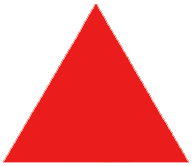 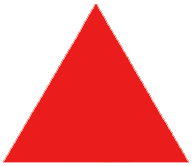 3 = 

     22 =   

   112 =

 1321 =
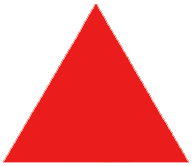 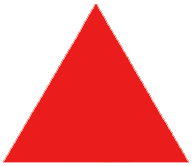 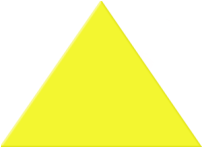 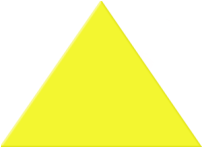 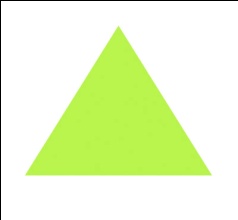 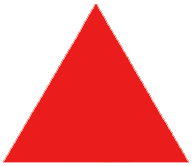 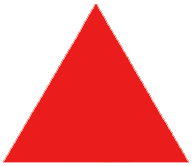 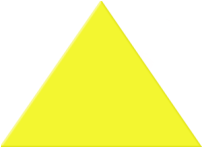 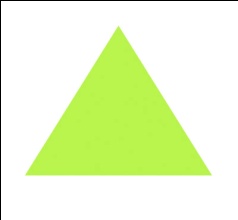 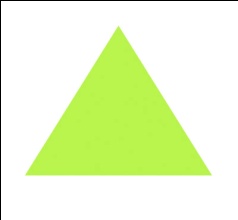 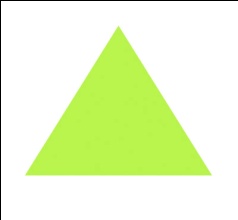 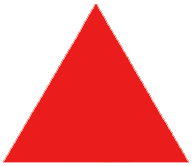 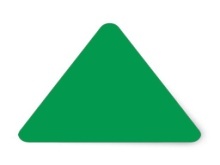 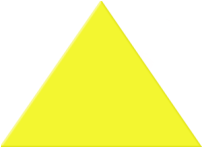 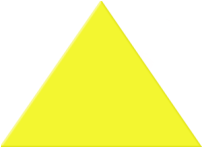 102 =
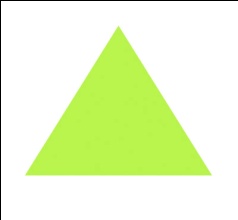 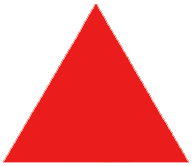 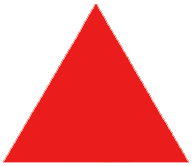 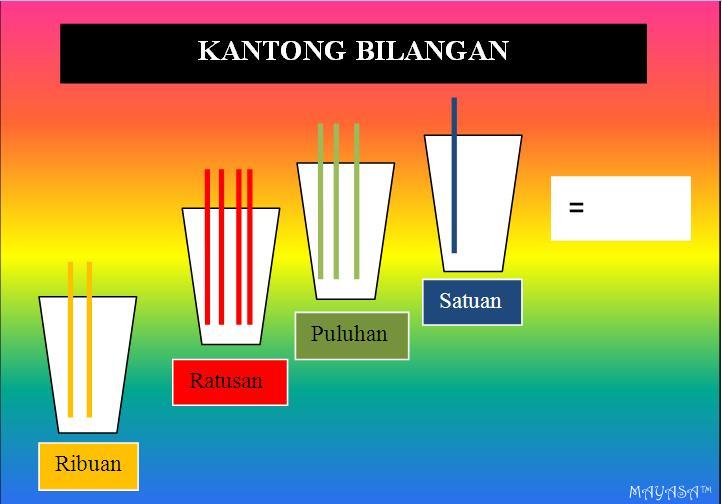 2431
perlu di Ingat
Nilai 0 = Tidak Ada

Contoh = 206 
(hanya ratusan dan satuan
 nilai 0 tidak dibaca)
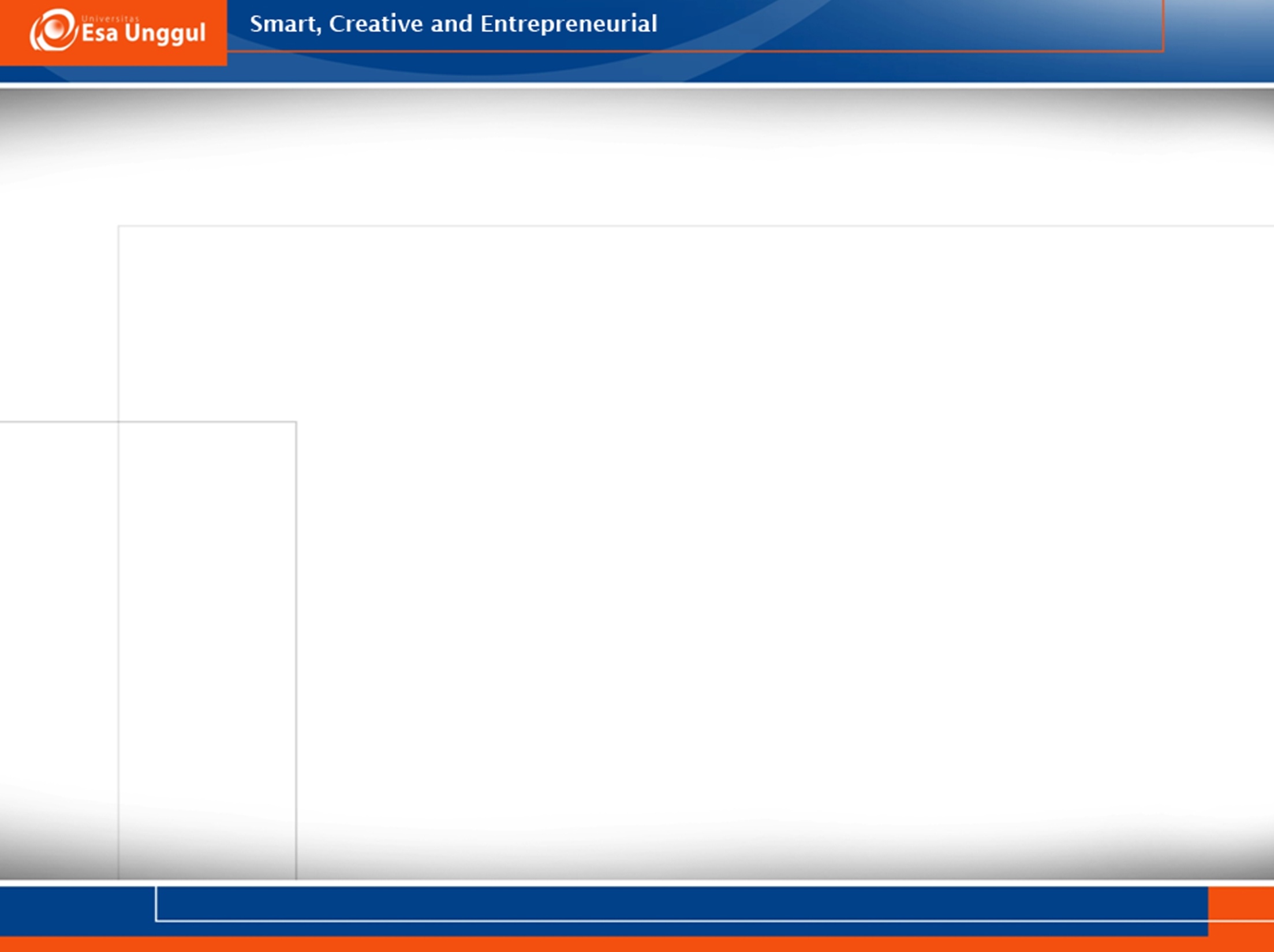 TERIMA KASIH